HeLa-G3BP1 HTT KD2, 4 and 5
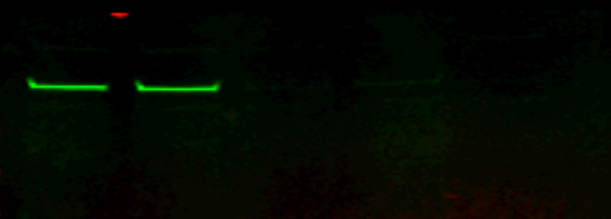 HTT
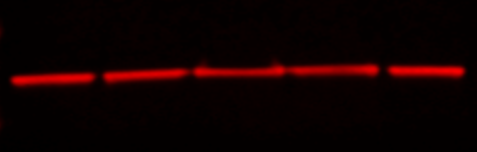 GAPDH
Normalised to GAPDH
20180620
HeLa-G3BP1 HTT KD2, 4 and 5
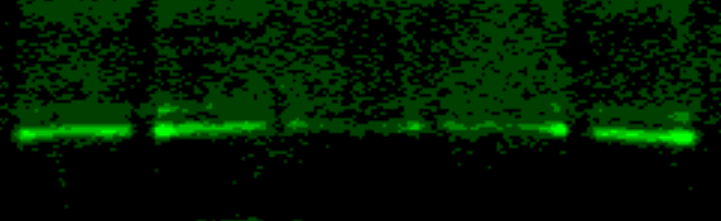 RMe2s
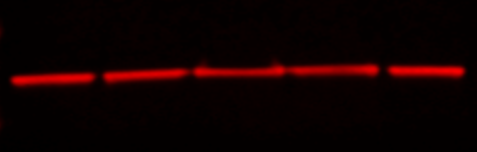 GAPDH
Normalised to GAPDH
20180621
HeLa-G3BP1 HTT KD2, 4 and 5
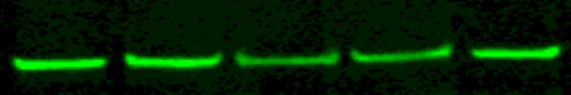 TAF15
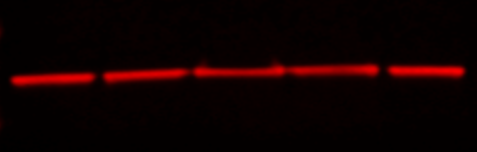 GAPDH
Normalised to GAPDH
20180622